2022 IAS-USA HIV Treatment and Prevention Guidelines
Brian R. Wood, MD
Associate Editor, National HIV Curriculum
Associate Professor of Medicine, 
Division of Allergy and Infectious DiseasesUniversity of Washington
Last Updated: November 27, 2023
No conflicts of interest or relationships to disclose.
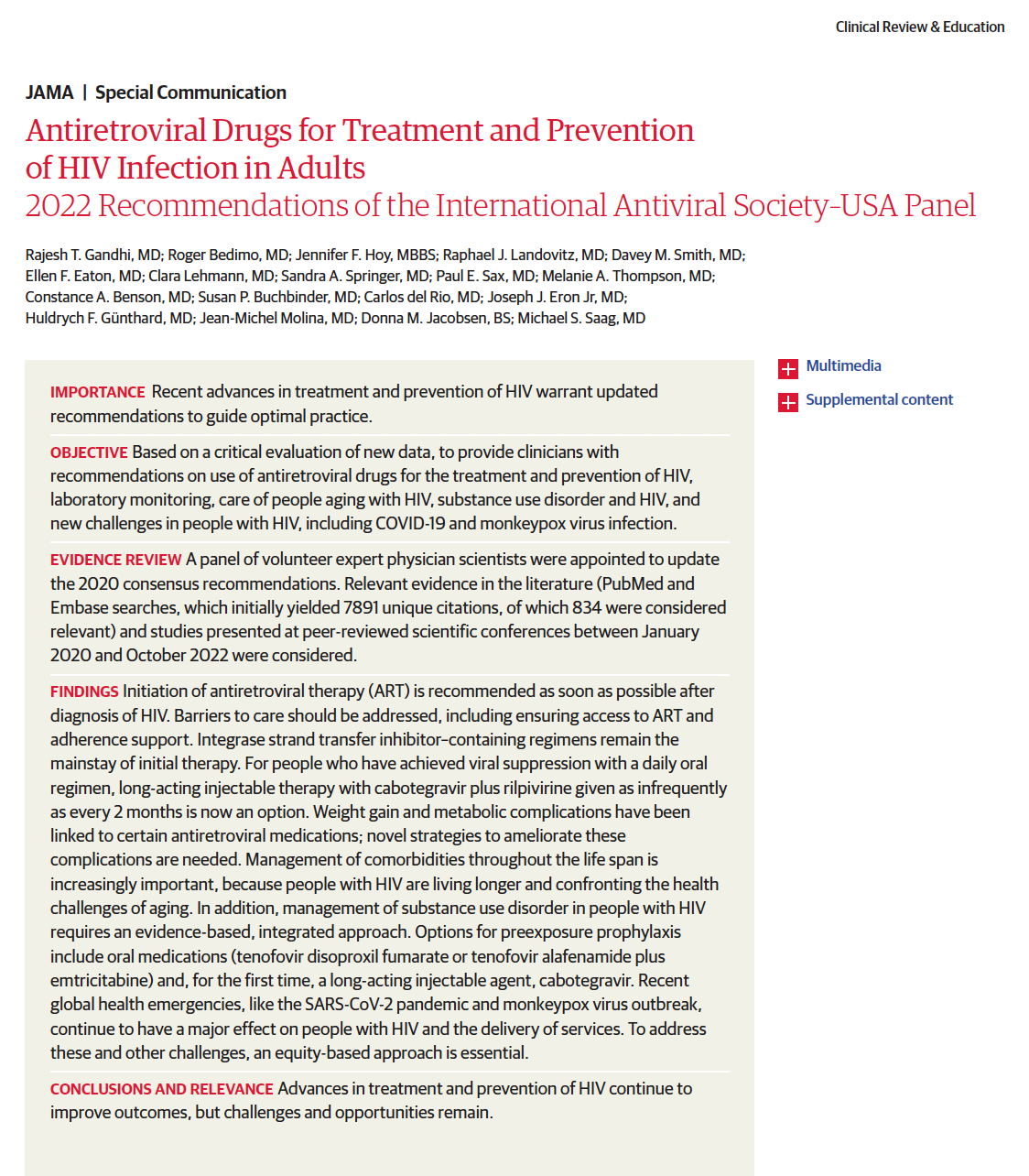 Source: Gandhi RT, et al. JAMA. 2023;329:63-84.
2022 IAS-USA HIV Treatment and Prevention Guidelines
Recommendations for Timing of ART Initiation
As soon as possible after diagnosis, ideally within 7 days
Includes same day as diagnosis or first visit, if no suspicion for an OI (AIII)
At time of diagnosis of acute HIV (AIIa)
If diagnosed during pregnancy, begin ART immediately (AIa)
Elite controllers: theoretical benefits, so treatment “reasonable”
Source: Gandhi RT, et al. JAMA. 2023;329:63-84.
2022 IAS-USA HIV Treatment and Prevention Guidelines
Recommendations for ART Timing with an Opportunistic Infection (OI)
Generally, start ART within 2 weeks of starting OI treatment
Source: Gandhi RT, et al. JAMA. 2023;329:63-84.
2022 IAS-USA HIV Treatment and Prevention Guidelines
Recommended Initial Regimens for Most People with HIV
“Although INSTIs and [TAF] have been implicated in weight gain for some individuals and preliminary data raise concern about metabolic adverse effects with INSTIs, such concerns do not override the potential benefit…(AIII).”
Source: Gandhi RT, et al. JAMA. 2023;329:63-84.
2022 IAS-USA HIV Treatment and Prevention Guidelines
Recommended Initial Regimens After PrEP Exposure
Source: Gandhi RT, et al. JAMA. 2023;329:63-84.
2022 IAS-USA HIV Treatment and Prevention Guidelines
Recommended Regimens During Pregnancy
Source: Gandhi RT, et al. JAMA. 2023;329:63-84.
2022 IAS-USA HIV Treatment and Prevention Guidelines
Other ART Regimens and Considerations
Source: Gandhi RT, et al. JAMA. 2023;329:63-84.
2022 IAS-USA HIV Treatment and Prevention Guidelines
Switching ART Regimens
Guidelines emphasize efficacy of bictegravir/TAF/FTC or dolutegravir + TXF/XTC in setting of NRTI resistance (M184V +/- K65R) if viral suppression
Switching to long-acting, injectable cabotegravir/rilpivirine:
Not recommended in setting of viremia outside of research setting
Administered by clinic staff, so requires more resources (and visits) than oral ART
With on-time injections, still small risk of treatment failure and resistance (1-2%) 
Collect proviral genotype before switching if don’t have pre-ART genotype results
Source: Gandhi RT, et al. JAMA. 2023;329:63-84.
2022 IAS-USA HIV Treatment and Prevention Guidelines
Virologic Failure
Source: Gandhi RT, et al. JAMA. 2023;329:63-84.
2022 IAS-USA HIV Treatment and Prevention Guidelines
Laboratory Monitoring
Source: Gandhi RT, et al. JAMA. 2023;329:63-84.
2022 IAS-USA HIV Treatment and Prevention Guidelines
Weight Gain and Metabolic Complications
Weight gain generally occurs within first year following start of any ART
Greater weight gain associated with INSTI or TAF vs. EFV, PI, TDF
Can occur with switch to INSTI +/- TAF
More likely for individuals born female and Black or Hispanic individuals
Use of EFV or TDF associated with weight suppression
INSTIs may be associated with incident CVD, DM, hyperglycemia, HTN, MASLD; more data on long-term complications & management needed
Source: Gandhi RT, et al. JAMA. 2023;329:63-84.
2022 IAS-USA HIV Treatment and Prevention Guidelines
Weight Gain and Metabolic Complications
Source: Gandhi RT, et al. JAMA. 2023;329:63-84.
2022 IAS-USA HIV Treatment and Prevention Guidelines
Summary
Generally preferred to start ART as soon as possible
Most PWH should start bictegravir or dolutegravir-based ART
If at least one NRTI remains active, bictegravir or dolutegravir-based options generally remain effective, especially if the viral load suppressed
With multiclass drug resistance and no NRTI options, need salvage ARV options to create an effective regimen
INSTIs, especially dolutegravir and bictegravir, may lead to greater weight gain than other classes, especially if combined with TAF; the mechanisms, predictors, and optimal management require further study
Source: Gandhi RT, et al. JAMA. 2023;329:63-84.